Sentinel 2020/21 bis KW13: 3689 Einsendungen
KW13: 123 Einsendungen
Rekrutierung neuer Sentinelpraxen
Aktive Betreuung
Kurier
SARS-CoV-2 Diagnostik
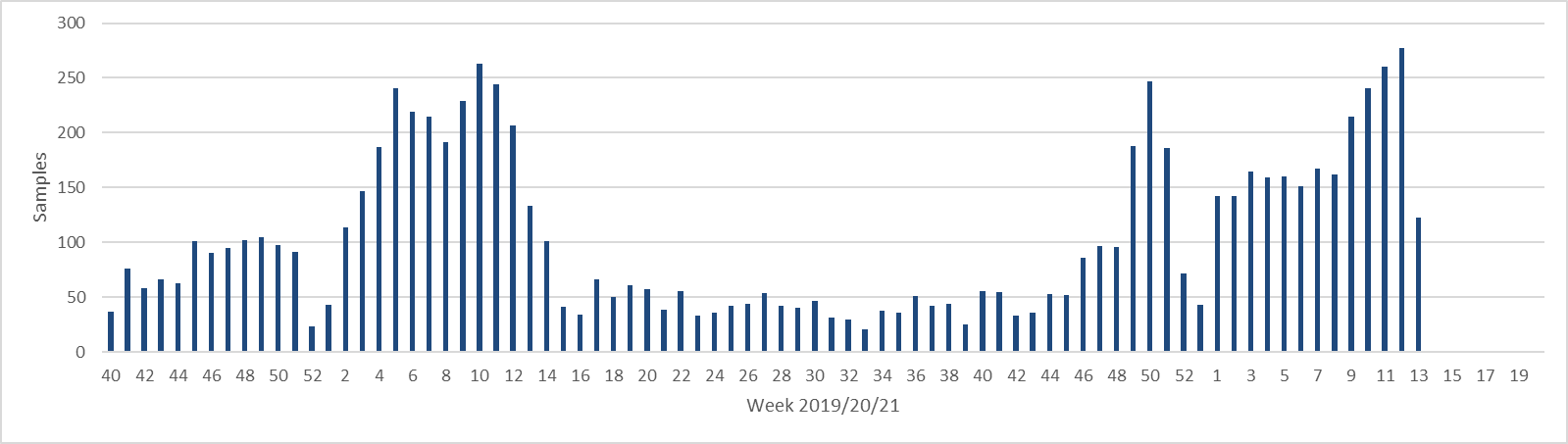 07.04.2021
1
Proben
Partieller Lockdown
Lockdown
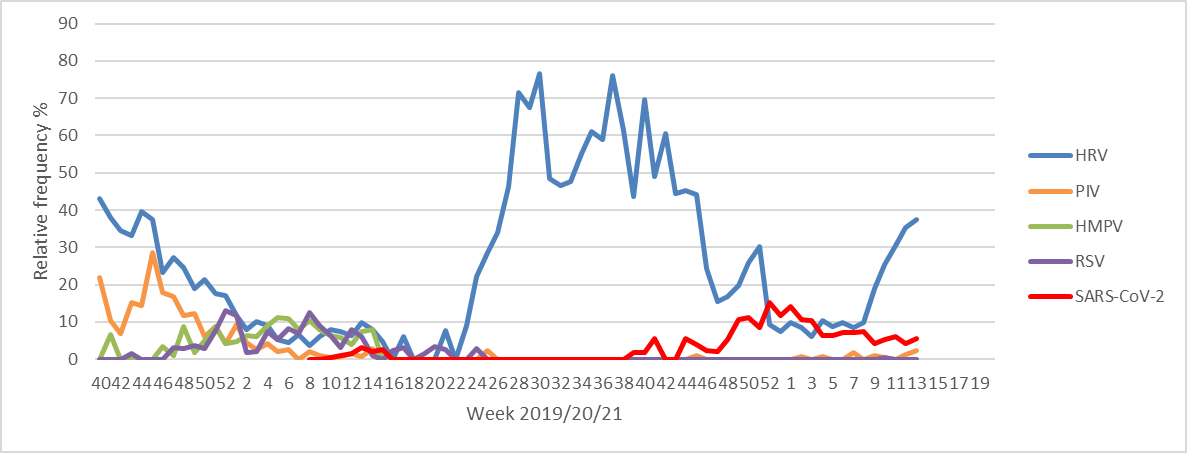 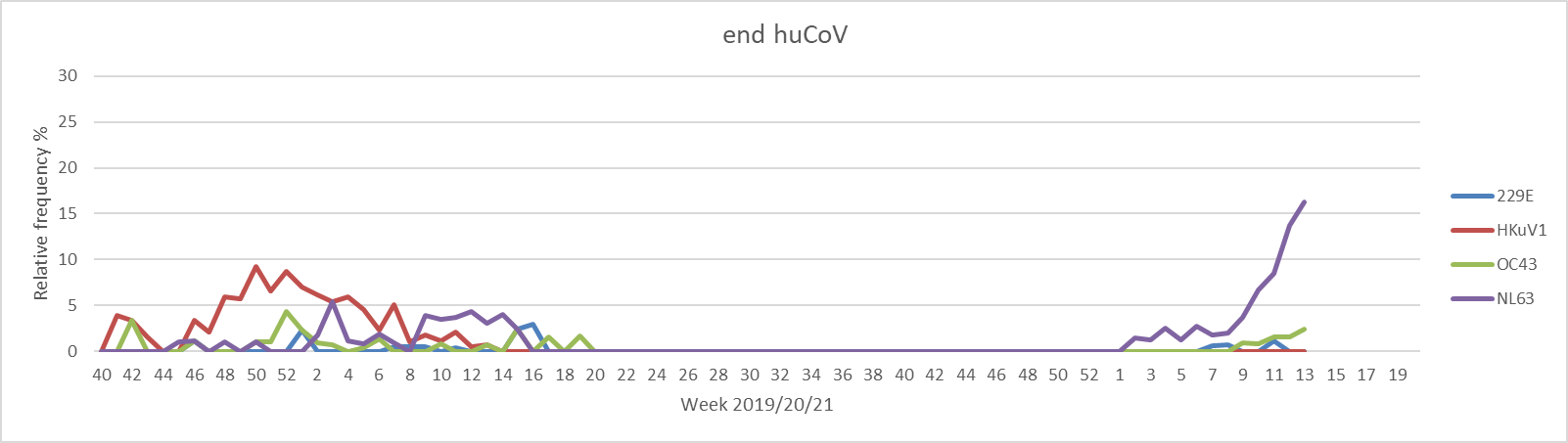 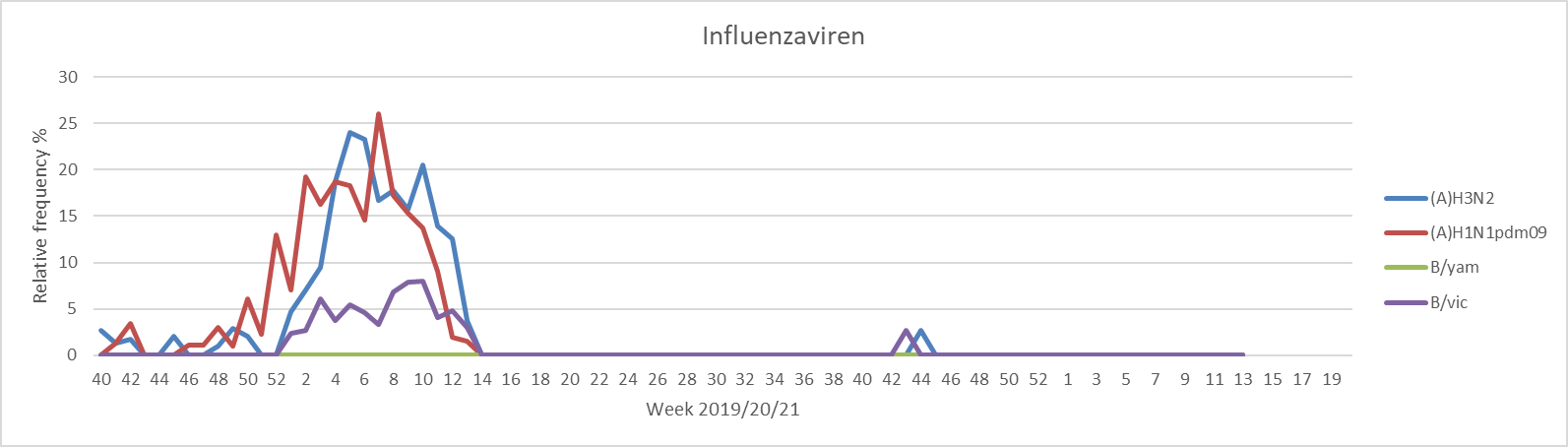 07.04.2021
Viruszirkulation
2